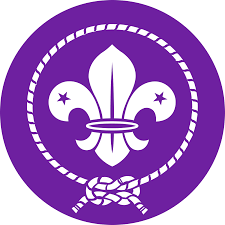 Beaver Scouts around the World
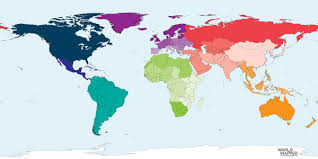 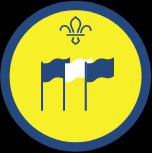 International badge
Find out about Beaver Scouts, or younger Scouts if they don’t have Beaver Scouts, in another country.
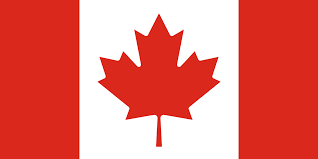 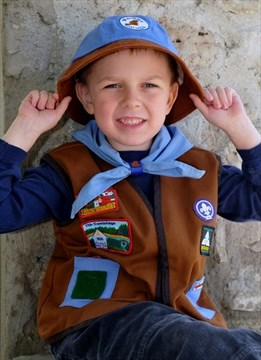 Canadian Beaver Scouts


Canadian Beaver promise


I promise to love God and help take care of the world.
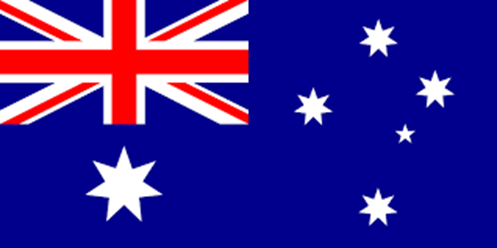 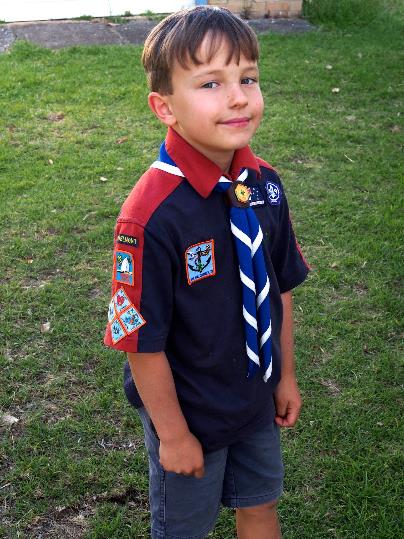 Australian Beaver Scouts are called Joeys

Their promise is

I promise to do my best. 
To love God and be helpful
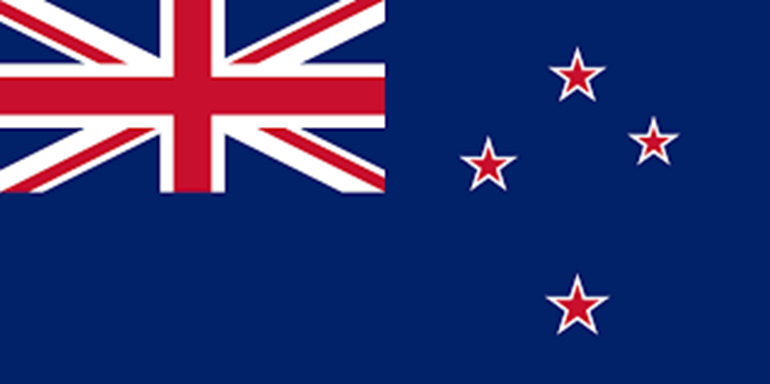 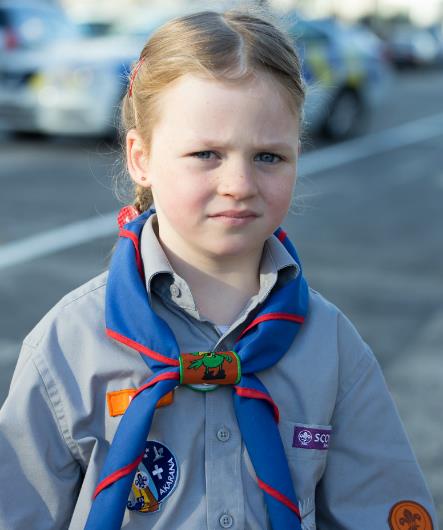 In New Zealand Beaver Scouts are called Kea Scouts

Their promise is

I will try to share my fun and help others
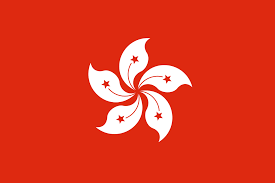 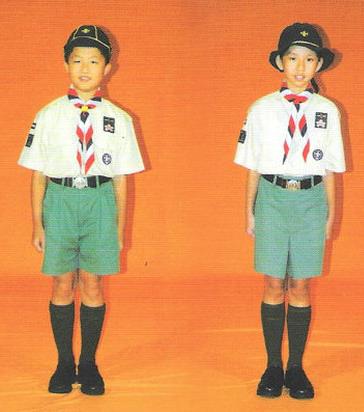 In Hong Kong Beavers are called Grasshopper Scouts

Their promise is 

I promise to be a Grasshopper Scout, to love God, to love people and to love my country
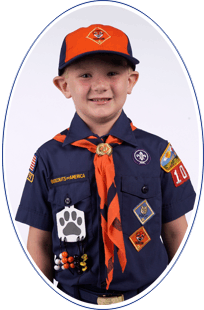 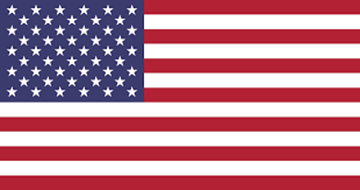 In the United States of America, Beavers are called Tiger Cubs

Their promise is 

I promise to love God, my family and my country and to learn about the world
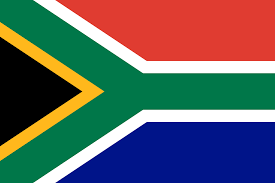 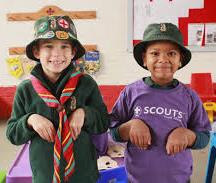 In South Africa Beavers are called Meercats

Their promise

I  promise to do my best.  To obey my Leaders and parents, and to be a good Beaver